EE 193/Comp 150: Computing with Biological Parts
Spring 2019
Tufts University

Instructor: Joel Grodstein
joel.grodstein@tufts.edu

Bioelectricity III – gap junctions and neural nets
Problem for the day
We learned that deep artificial NNs can do remarkable things (image recognition, …)
How can we use what we know so far to build an artificial NN with biology?
And we’ll learn about gap junctions, too 
EE 193/Comp 150 Joel Grodstein
What do we know so far?
We know most everything we need to about how a single cell computes bioelectrically
How it computes quickly (e.g., for neurons)
and slowly (perhaps for morphogenesis)
But that’s just one cell, computing one very wimpy function
Not worth writing home about
lots of small cells working together can do big things
Like a neural network
We could stop here – we’ve learned useful stuff
we understand bioelectricity pretty well
you could now go out and learn more about ion-channel blockers (used for Alzheimer’s and cystic fibrosis)
openers (used for high blood pressure)
neuroscience
But arguably, we haven’t been able to build anything fun yet
That’s about to change
EE 193/Comp 150 Joel Grodstein
Communication
To do anything really useful, we need lots of these little engines working together
But how will they communicate?
Neurons communicate via neural synapses.
Most common type is a chemical synapse 
Firing neuron releases a neurotransmitter; it binds to the downstream neuron’s cell membrane, influences Vmem
synapse
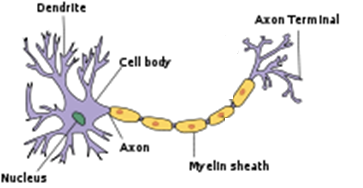 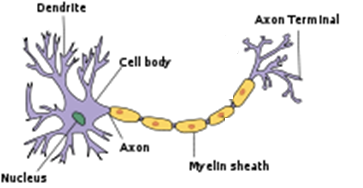 EE 193/Comp 150 Joel Grodstein
Electrical synapses
The brain also has electrical synapses
Communication by direct movement of charged ions from one neuron to another
We’ve briefly mentioned them – they are gap junctions
They work not only for neurons, but also for most other cells in the body
This will be the last bit of biological physics we need for bioelectricity
then we’re ready to build “neural” networks and worms!
EE 193/Comp 150 Joel Grodstein
Gap junctions
We’ve said that morphogenesis is a marvel of distributed computing
Clearly that means cells must talk to each other!
How?
Via the brain (once it exists)
Via gap junctions (GJ)
A GJ is a little tube that connects two cells
Molecules can travel between the two cells
Think wires between gates
If a GJ connects two cells with different Vmem, then negative ions move towards the + cell
Just like ion channels did for ICF ↔ ECF
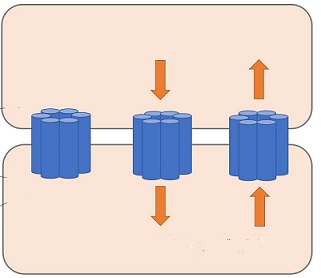 +10mV
Na+
Cl-
Na+
-20mV
Cl-
EE 193/Comp 150 Joel Grodstein
Gap junctions
A gap junction (GJ) is a small connecting tube between cells
What can GJs do?
allow ion flow between cells. I.e., current. GJs are wires
selectivity: GJs can pass some molecules and not others (based on which connexin proteins the GJ is built from)
A GJ can be turned on/off by either voltage or ligands
Most people believe that GJs+cells are a precursor to the nervous system
In primitive organisms, they computed just like your brain does (but slower and over smaller distances)
EE 193/Comp 150 Joel Grodstein
Modeling GJs
Vmem,2
[Na]2
Vmem,1
[Na]1
→lGJ←
cell 1
cell 2
EE 193/Comp 150 Joel Grodstein
Modeling GJs
Vmem,2
[Na]2
Vmem,1
[Na]1
→lGJ←
cell 1
cell 2
EE 193/Comp 150 Joel Grodstein
Put it all together
diffusion
drift
EE 193/Comp 150 Joel Grodstein
EE  model
Let’s make a simple model
We modeled our cells as a half dozen batteries, resistors
Do the same thing with a GJ
Itotal = k1 + k2 (Vmem2-Vmem1)
Current source, value k1
Resistor, conductance k2
As usual, a separate version for each ion
What if k1==0?
cell 1
cell 2
Vmem,2
c2
Vmem,1
c1
EE 193/Comp 150 Joel Grodstein
Time to play
That’s it – we’re ready to hook together a bunch of cells and see what happens
Do the setup_weighted_sum example (i.e., Lab #3)
EE 193/Comp 150 Joel Grodstein
Modeling our NN
ICF
This was our model for one cell at QSS
We’re going to assemble multiple cells and GJs
Let’s simplify the model
This is called a Thevenin equivalent circuit
IK
INa
GK
GNa
GCl
ECF
VNNa
77mV
VNK
-89mV
VNCl
-71mV
ICF
Gcell
Vcell
ECF
Any combination of batteries, resistors and current sources can be replaced with one battery & resistor!
EE 193/Comp 150 Joel Grodstein
ICF3
Modeling our NN
no ion channels
Put it all together
It’s still a bit complicated!
Next simplification
In the lab, all cells have the same [Na]int, [K]int, and [Cl]int
What happens to the current sources?
GJ0
GJ1
ICF0
ICF1
Gcell0
Gcell1
Vcell0
Vcell1
ECF
EE 193/Comp 150 Joel Grodstein
ICF3
Lab 3
no ion channels
Goal: to implement a particular weighted sum
E.g., .5Vmem,0 + .5Vmem,1
How do we pick values for GGJ0 and GGJ1?
Fairly intuitive from the symmetry: set GGJ0=GGJ1
But should it be
GGJ0=GGJ1 = 5 moles/(m2·s ·V)?
10?
Depends on the value of Gcell0, Gcell1?
Hint: think of a voltage divider
Use the lab’s scale to experiment
GJ0
GJ1
GGJ0
GGJ1
ICF0
ICF1
Gcell0
Gcell1
Vcell0
Vcell1
ECF
EE 193/Comp 150 Joel Grodstein
ICF3
Lab 3
no ion channels
GJ0
GJ1
GGJ0
GGJ1
ICF0
ICF1
Gcell0
Gcell1
Vcell0
Vcell1
ECF
EE 193/Comp 150 Joel Grodstein
Next steps
We can now create a weighted sum
What are we missing for a full-scale neural network?
a way to build more than one layer of “neurons”
an activation function
Table it for now…
Bonus problem for the lab
Can be a nice final project if you like
Can return and go over it roughly when people want more info
EE 193/Comp 150 Joel Grodstein
Summary
What have we done?
Learned how neurons communicate
Learned how to use GJs to let non-neural cells communicate
Constructed a (nearly real) neural network from multiple cells
Neural nets are very good at pattern recognition
Is this how our body decides whether we’re at our target shape?
Perhaps
EE 193/Comp 150 Joel Grodstein
BACKUP
EE 193/Comp 150 Joel Grodstein
Building an activation function
Layer 1 (inputs)
Layer 2 (weighted sum)
Assume that layer 2 computes the weighted sum (like in Lab 3).
How do we compute the activation function?
Voltage-gated ion channels that “snap” Vmem to 0 or 1
Layer 2A
EE 193/Comp 150 Joel Grodstein
Snapping ion channels
Remember labs #1, #2?
In(de)crease Dm_array[Na,:] → Vmem rises(falls)
In(de)crease Dm_array[K,Cl,:] → Vmem falls(rises)
What if we had a voltage-sensitive Na channel:
Larger Vmem → larger DmNa → even larger Vmem
Smaller Vmem → smaller DmNa → even smaller Vmem
End result: Vmem pegged at highest or lowest value, like a perceptron?
DmNa
Vmem
Potential problems:
Is the system stuck after processing the first vector?
What if we want, e.g., ReLU instead of a perceptron?
EE 193/Comp 150 Joel Grodstein
Layer 2A
Layer 1 (inputs)
Layer 2 (weighted sum)
Layer 2A (activation function)
How do we compute the activation function?
Create a new layer, drive a from z with a GJ
The GJ gating function implements the activation function
What does the GJ gate on? Layer 2’s Vmem? Or concentration of some layer-2 ion? (Hint: remember that layer #2 is driven is QSS)
What does the GJ conduct from z to a? Diffusion of a charged ion? Of an uncharged ion? Which seems simpler?
z
a
EE 193/Comp 150 Joel Grodstein
Diffusion → equal [] everywhere
Layer 1 (inputs)
Layer 2 (weighted sum)
A problem with diffusion: say we have some ion i that diffuses from cell z to cell a.
Eventually [i] will even out – then the system is permanently stuck . How can we fix this?
Perhaps assume a very large [i] in cell z, so that it effectively never changes? And assume another large cell with [i]=0?
Other ideas?
z
a
0
EE 193/Comp 150 Joel Grodstein
ICF3
Chaining layers
Remember this picture?
For accurate computation, we needed GJ resistances to be larger than the driving Gcell.
What will happen when we try to build multiple layers?
I.e., we want to restore a low-impedance driver at each stage
GJ0
GJ1
ICF0
ICF1
ICF2
Gcell0
Gcell1
Gcell2
Vcell0
Vcell1
Vcell2
ECF
EE 193/Comp 150 Joel Grodstein
Chaining multiple layers
Layer 1 (inputs)
Layer 2A
Layer 3 (next weighted sum)
Layer 3A
a21
Layer 2
z2
a31
z
a22
We need multiple layers for a deep NN.
How do we get a21 and a22 to have a low resistance?
Ligand-gated ion channels in a21, a22?
Do we even have to? (NNs can be resilient to errors)
EE 193/Comp 150 Joel Grodstein
Take some time and brainstorm in small groups.
Do you understand the problems?
Do you like these solutions?
Any other solutions?
EE 193/Comp 150 Joel Grodstein
Final model
diffusion
drift
EE 193/Comp 150 Joel Grodstein